M.Sc. Botany (CBCS) II SemesterPaper BOT PG 202 : Cell and Molecular BiologyUnit 4: TranscriptionProf. R.C. Verma
Transcription in Prokaryotes
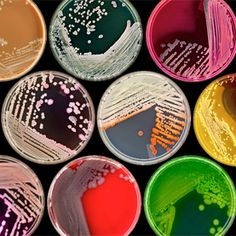 Prof. R. C. Verma
School of Studies in Botany
Vikram University, Ujjain
DNA has two essential functions:
Replication and Expression. Replication means that the DNA, with all its genes, must be copied every time a cell divides. 
Expression means that the genes on DNA must control characteristics.
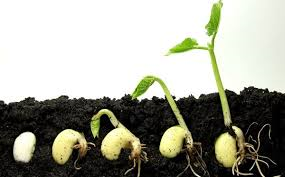 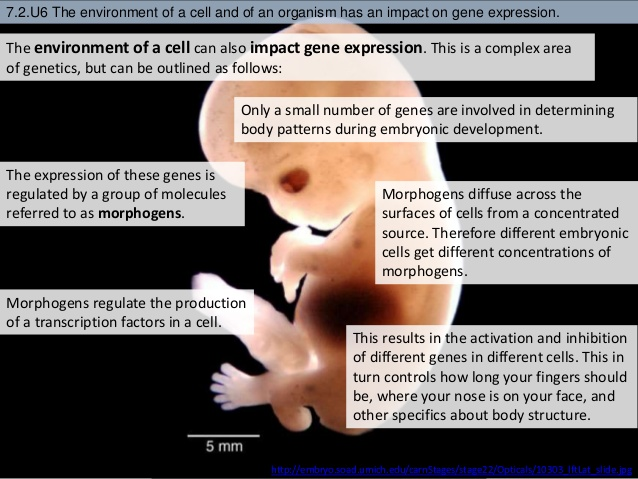 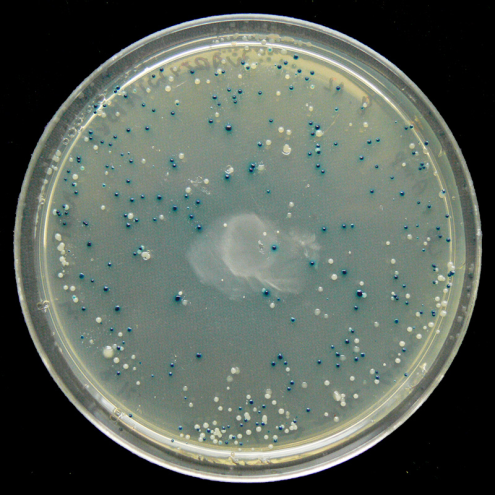 Transcription
Transcription is the first step of gene expression, in which a particular segment of DNA is copied into RNA (especially mRNA) by the enzyme RNA polymerase. Both DNA and RNA are nucleic acids, which use base pairs of nucleotides as a complementary language.
Environmental change
DNA
RNA
Turn gene(s) on/off
Protein
Proteins to deal with 
new environment
Transcriptional Control
Very important to:
express genes when needed
repress genes when not needed
Conserve energy resources; avoid expressing unnecessary/detrimental genes
Transcriptional Control
DNA
RNA
Protein
Many places for control
Transcription
Initiation
Elongation
Termination

Processing
Capping
Splicing
Polyadenylation
Turnover

Translation

Protein processing
Prokaryotic Transcription
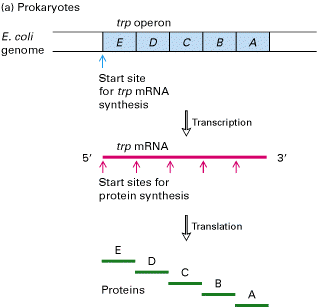 Operons
	Groups of related genes transcribed 
	by the same promoter

Polycistronic RNA 

Multiple genes transcribed 
	as ONE TRANSCRIPT

No nucleus, so transcription and 
	translation can occur simultaneously
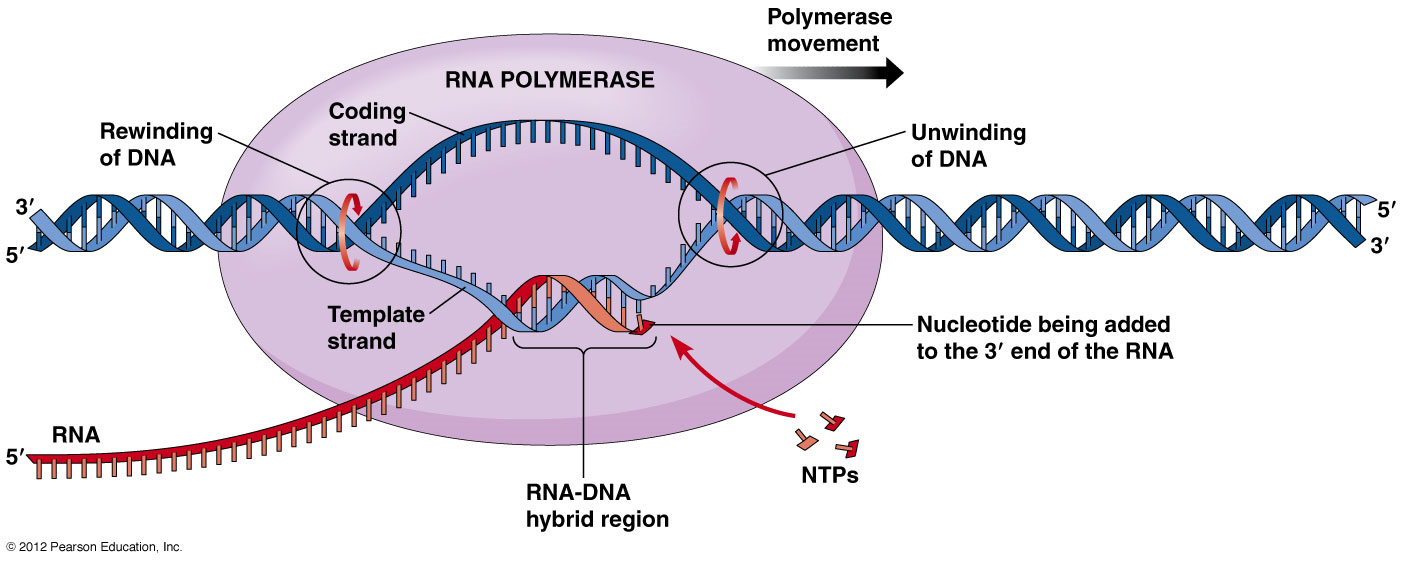 RNA Structure
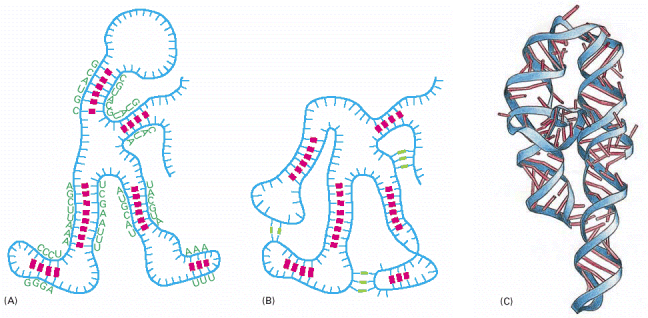 Contain ribose instead of deoxyribose
Bases are A,G,C,U, 
Uracil pairs with adenine
Small chemical difference from DNA, but large structural differences
Single stranded helix 
Ability to fold into 3D shapes - can be functional
RNA Structures Vary
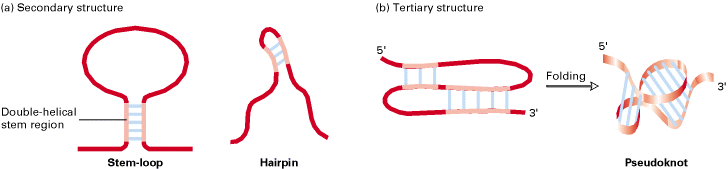 RNA more like proteins than DNA:
	structured domains connected by more flexible domains, leading to different functions
e.g. ribozymes – catalytic RNA
RNA synthesis
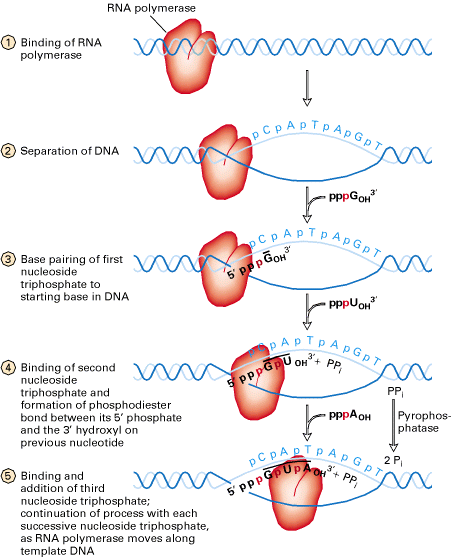 RNAP binds, melts DNA 

Nucleosides added 5’  3’
Types of RNA
Messenger RNA (mRNA) – genes that encode proteins

Ribosomal RNA (rRNA) – form the core of ribosomes

Transfer RNA (tRNA) – adaptors that link amino acids to mRNA during translation

Small regulatory RNA – also called non-coding RNA
Transcriptional Control
Transcription
Initiation
Elongation
Termination

Processing
Capping
Splicing
Polyadenylation
Turnover

Translation

Protein processing
Control of initiation 
usually most 
important.
Initiation
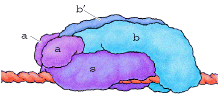 RNA polymerase
Transcription factors
Promoter DNA
RNAP binding sites
Operator – repressor binding
Other TF binding sites
Start site of txn is +1
α α β β’σ
Initiation
RNA polymerase
4 core subunits
Sigma factor (σ)–
   determines promoter
   specificity
Core + σ = holoenzyme
Binds promoter sequence
Catalyzes “open complex” and transcription of DNA to RNA
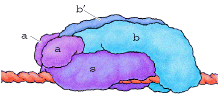 RNAP binds specific promoter sequences
Sigma factors recognize consensus
-10 and -35 sequences
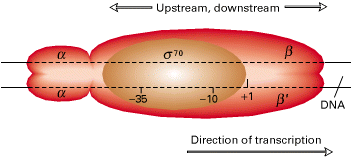 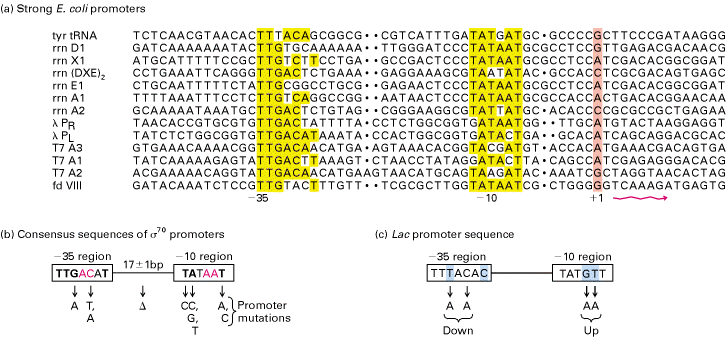 RNA polymerase promoters
TTGACA
TATAAT
Deviation from consensus -10 , -35 sequence leads to 
weaker gene expression
Bacterial sigma factors
Sigma factors are “transcription factors”
Different sigma factors bind RNAP and recognize specific -10 ,-35 sequences
Helps melt DNA to expose transcriptional start site
Most bacteria have major and alternate sigma factors
Promote broad changes in gene expression
E. coli 7 sigma factors
B. subtilis 18 sigma factors
Generally, bacteria that live in more varied environments have more sigma factors
Sigma factors
s70
s54
sS
sS
sF
s32
Extreme heat shock, unfolded proteins
E. coli can choose between 7 sigma factors and about 350 
transcription factors to fine tune its transcriptional output

                                                                                                            An Rev Micro Vol. 57: 441-466 T. M. Gruber
What regulates sigma factors
Number of copies per cell (σ70 more than alternate)
Anti-sigma factors (bind/sequester sigma factors)
Levels of effector molecules
Transcription factors
Bacterial RNAP numbers
In log-phase E. coli:
~4000 genes
~2000 core RNA polymerase molecules
~2/3 (1300) are active at a time
~1/3 (650) can bind σ subunits.

Competition of σ for core determines much of a cell’s protein content.
Activating transcription factors
Crp dimer w/ DNA
Helix-turn-helix (HTH) bind major groove 
    of DNA
HTH one of many 
    TF motifs
Enhancers
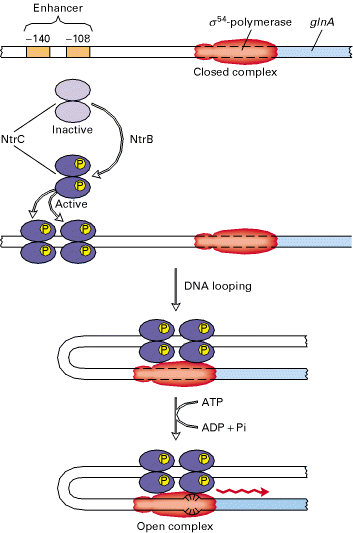 activating regions not
   necessarily close to RNAP
  binding site
NtrC example:
NtrC required for RNAP to 
  form open complex
NtrC activated by P
P NtrC binds DNA, forms loop
  that folds back onto RNAP, 
  initiating transcription
 signature of sigma 54
Transcriptional Control
Transcription
Initiation
Elongation
Termination

Processing
Capping
Splicing
Polyadenylation
Turnover

Translation

Protein processing
Transcriptional Termination
Bacteria need to end transcription at the end of the gene
2 principle mechanisms of termination in bacteria:
Rho-independent (more common)
Rho-dependent
Rho-independent termination
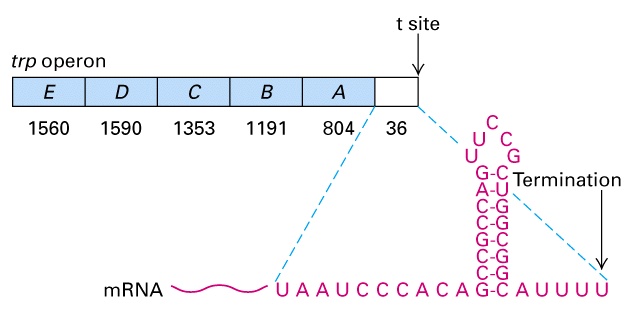 Termination sequence has 2 features:
Series of U residues
GC-rich self-complimenting region
GC-rich sequences bind forming stem-loop
 Stem-loop causes RNAP to pause
 U residues unstable, permit release of RNA chain
Rho-dependent termination
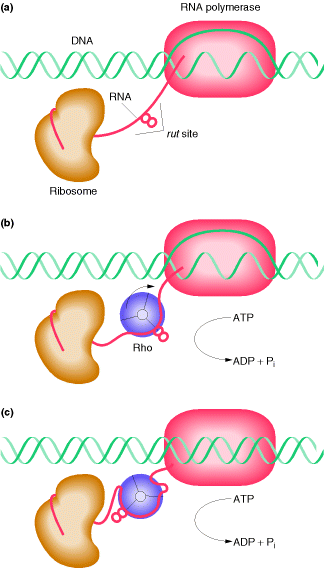 Rho is hexameric protein
70-80 base segment of RNA wraps around
Rho has ATPase activity, moves along RNA until site of RNAP, unwinds DNA/RNA hybrid
Termination seems to depend on Rho’s ability to “catch up” to RNAP
No obvious sequence similarities, relatively rare
Transcriptional attenuation
Attenuator site = DNA sequence where RNAP chooses between continuing transcription and termination
trp operon
4 RNA regions
   	     for basepairing
2 pairs w/ 1 or 3
3 pairs w/ 2 or 4
Concentration of 
    Trp-tRNATrp determines
    fate of attenuation
At high Trp conc, 
   transcription stops via
   Rho-independent
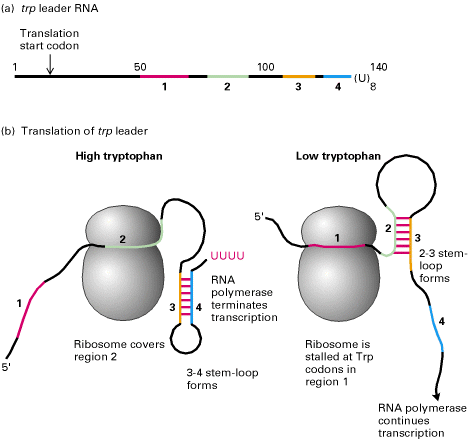 Anti-termination
λ phage encode protein that prevents termination
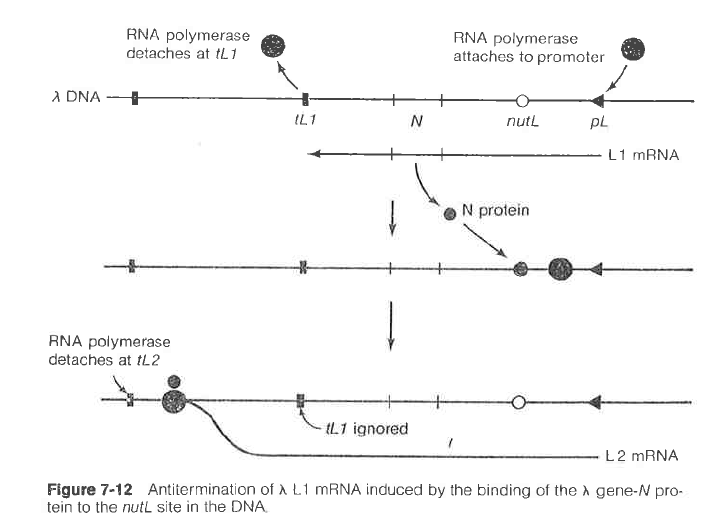 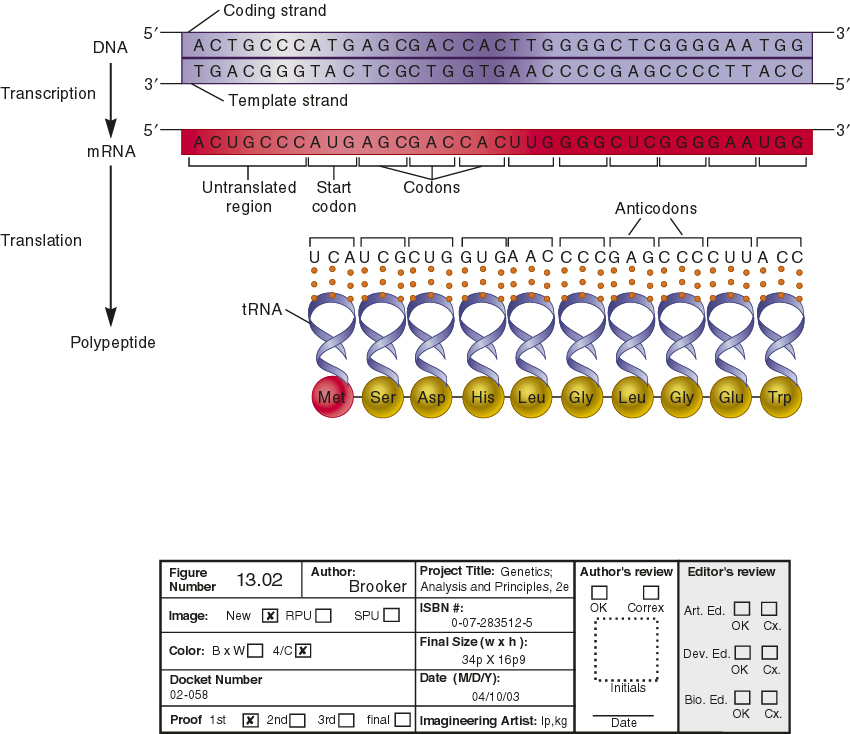 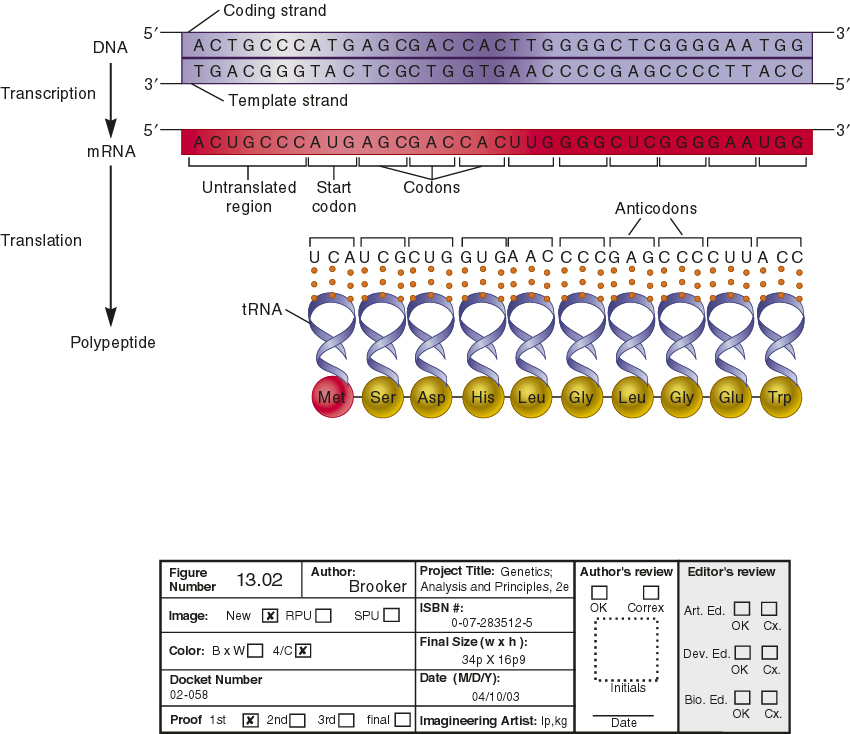 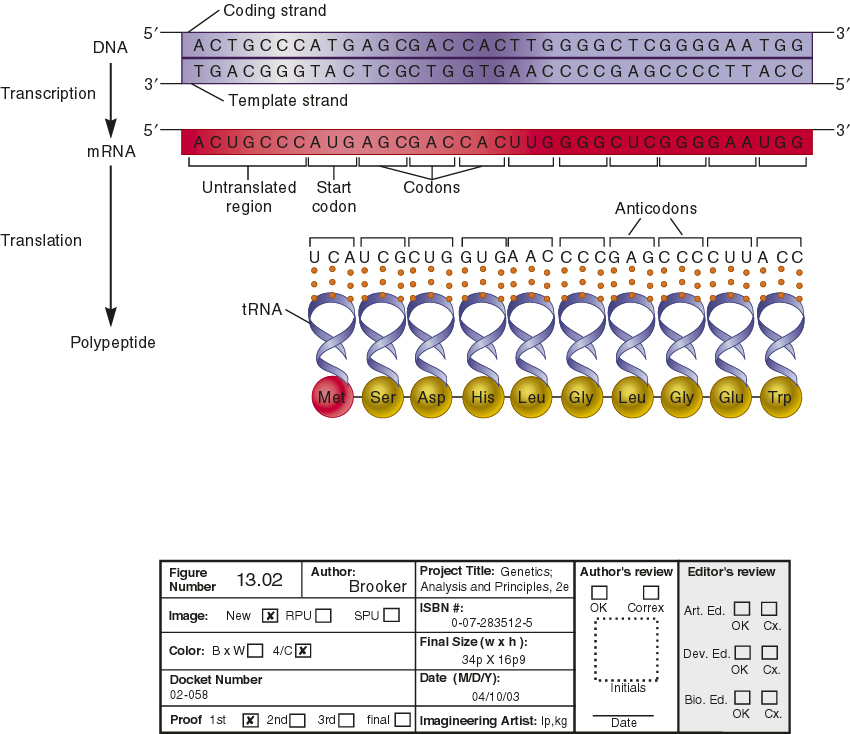 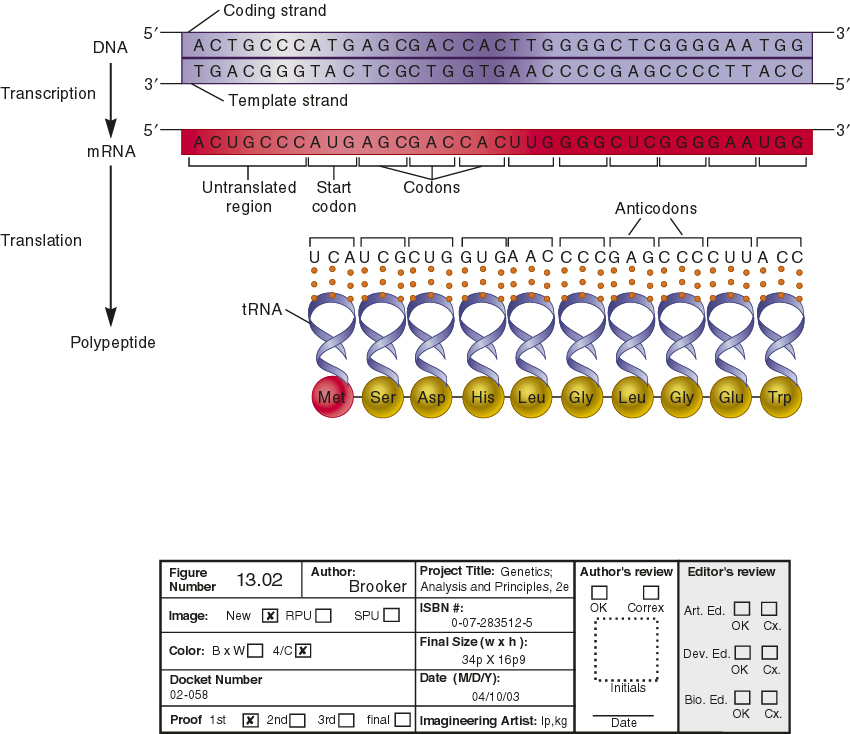 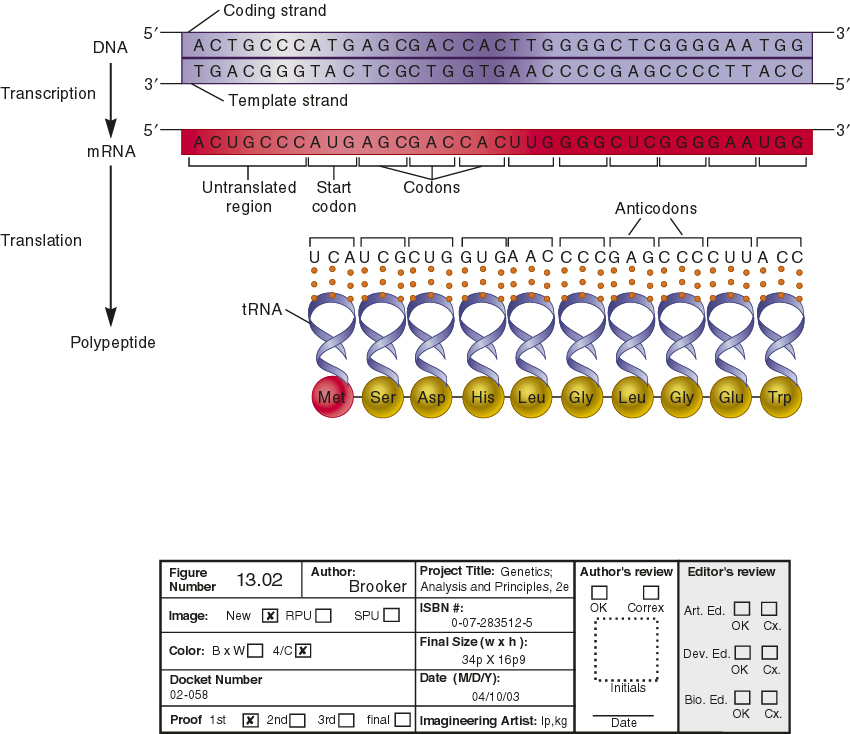 An overview of gene expression
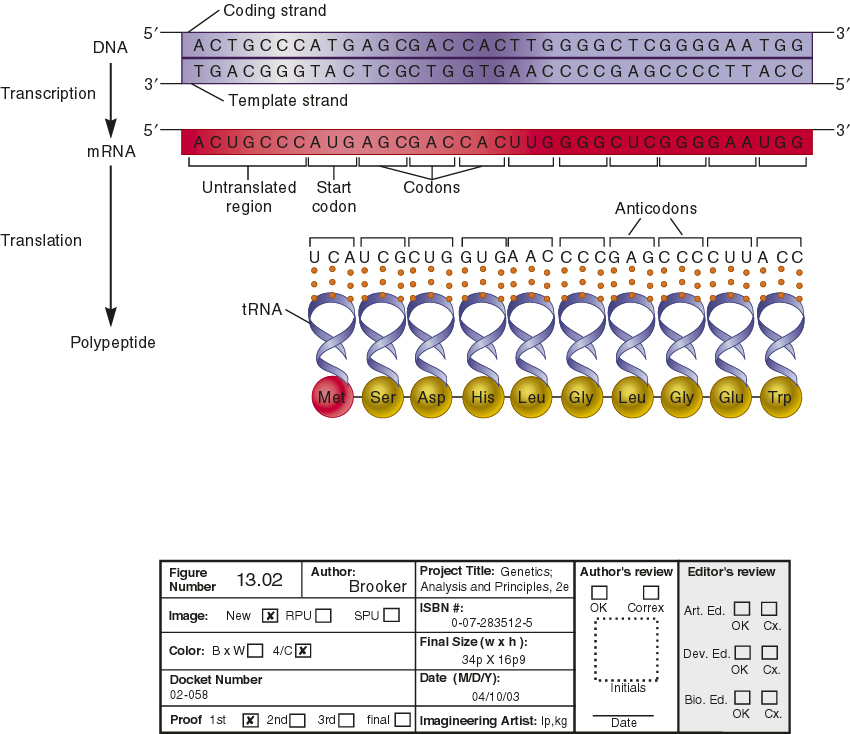 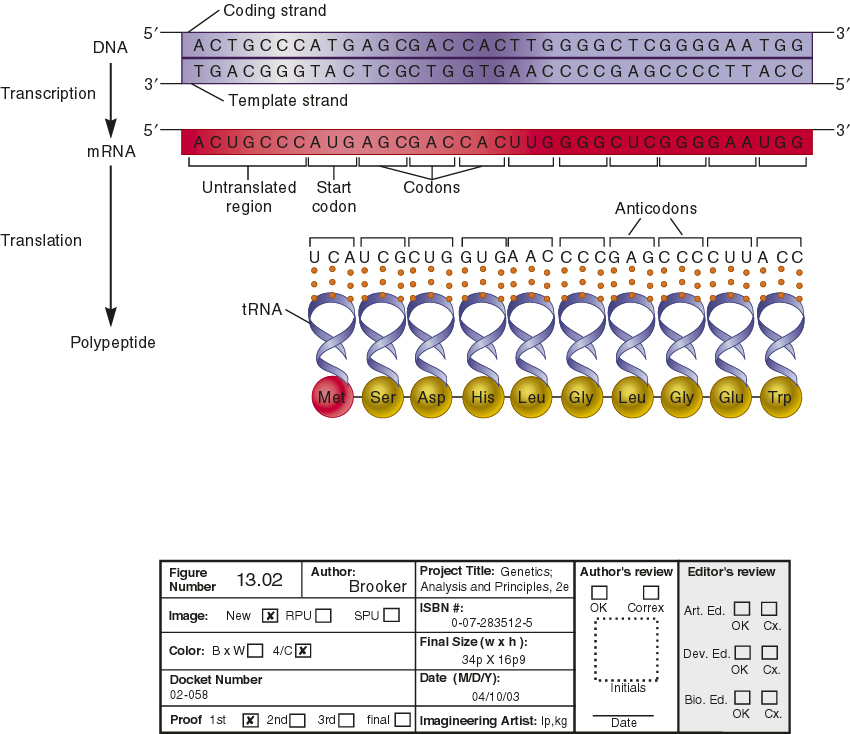 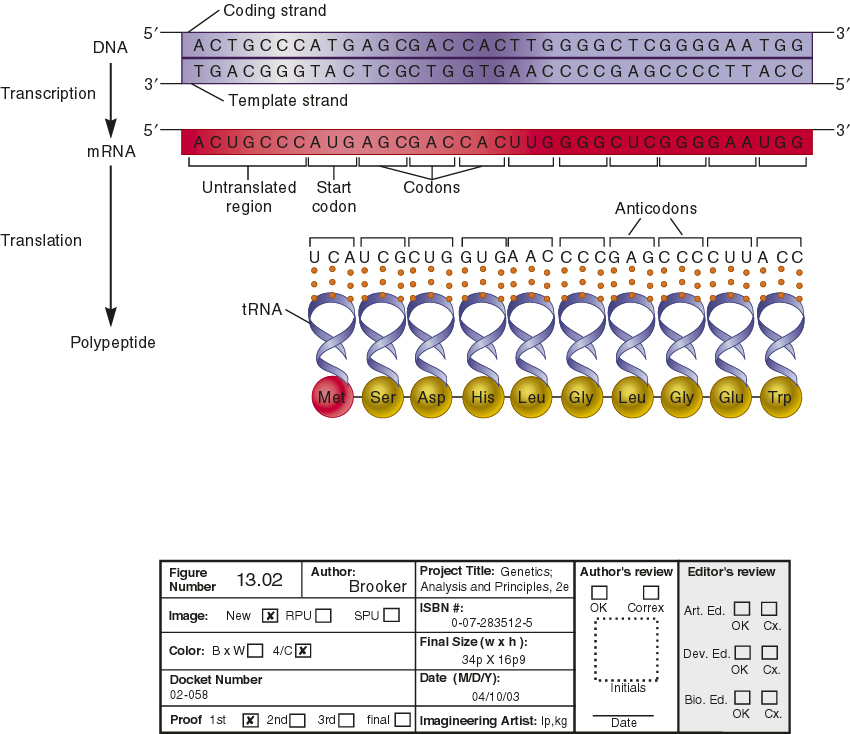 Thank youFor queries contactrakeshcverma@yahoo.com